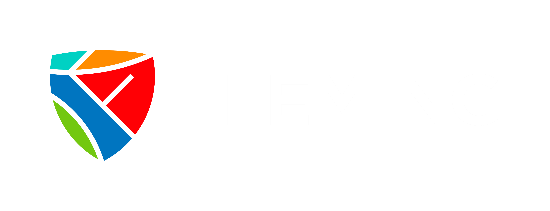 Notice of Recording
This session is being recorded. As a result, your image, voice, name, personal views, and opinions may be collected. This personal information is collected under the legal authority of section 2 of the Ontario Colleges of Applied Arts and Technology Act, 2002, and will be used to support teaching, learning, and business activities with a view to advancing the goals and objectives of the College. Any questions about this collection can be directed to the Privacy and Policy Officer at freedomofinformation@flemingcollege.ca or by mail to 599 Brealey Drive, Peterborough, ON  K9J 7B1.
1